11/7/18						Bell Work
	Write and answer the following questions.

1.												








2.
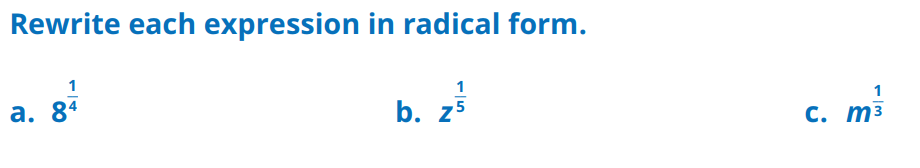 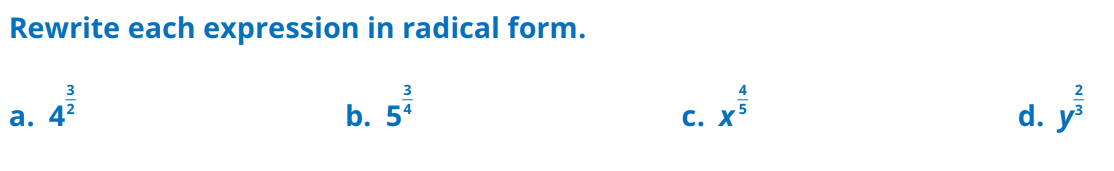 11/8/18							   Bell Work
	Write and answer the following questions.

Write and simplify the following expressions:

1.										5. 

2.										
										6.

3.										
										7. 

4.										8.
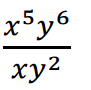 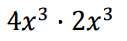 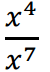 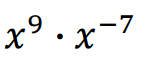 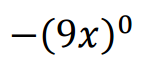 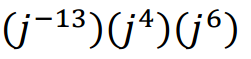 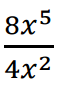 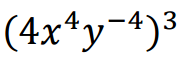 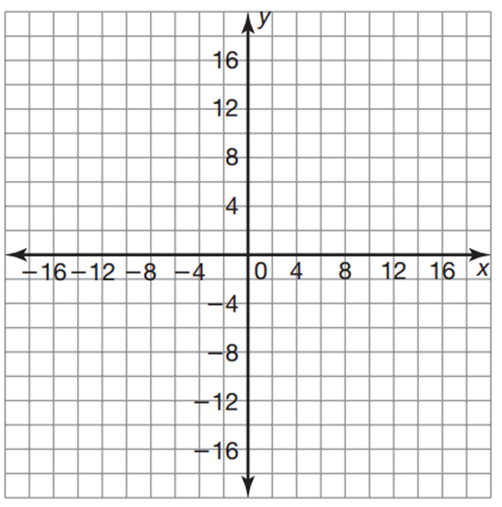